Project: IEEE P802.15 Working Group for Wireless Personal Area Networks (WPANs)

Submission Title:	Rx Performance Simulation for GFSK Modulation 
Date Submitted:  July 15, 2013	
Source: 	Lin Zhang, Ning Li, Zhongliang Deng BUPT; Liang Li,  Vinno; 
                  Arthur Astrin, Astrin Radio;
                 Suite 202, Building D, No.2 Xinxi Lu, Beijing, China, 
	Voice:	1-949-813-7909, FAX: 1-949-813-7909, 
	E-Mail: 	liangli@vinnotech.com 
Abstract: Tech Proposal for TG4n(MBAN) Task Group
Purpose:	 Outline accomplishments from the March 2012 meeting and planned tasks for this meeting.
Notice:	This document has been prepared to assist the IEEE P802.15.  It is offered as a basis for discussion and is not binding on the contributing individual(s) or organization(s). The material in this document is subject to change in form and content after further study. The contributor(s) reserve(s) the right to add, amend or withdraw material contained herein.
Release:	The contributor acknowledges and accepts that this contribution becomes the property of IEEE and may be made publicly available by P802.15.
Slide 1
L. Li, Arthur Astrin
GFSK proposal presentation
Slide 2
L. Li, Arthur Astrin
PHY-frame Format
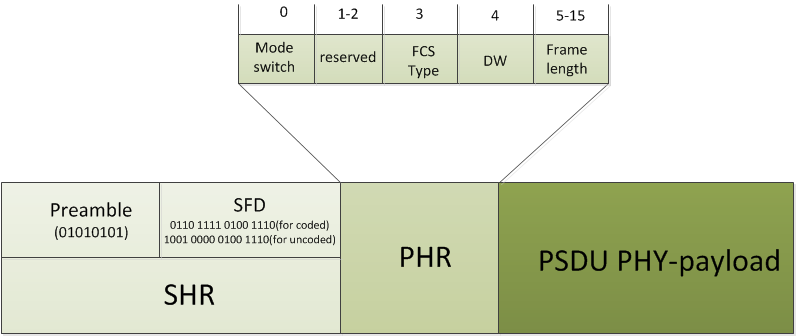 Frame structure
Slide 3
L. Li, Arthur Astrin
PHY-frame Generate Diagram (GFSK)
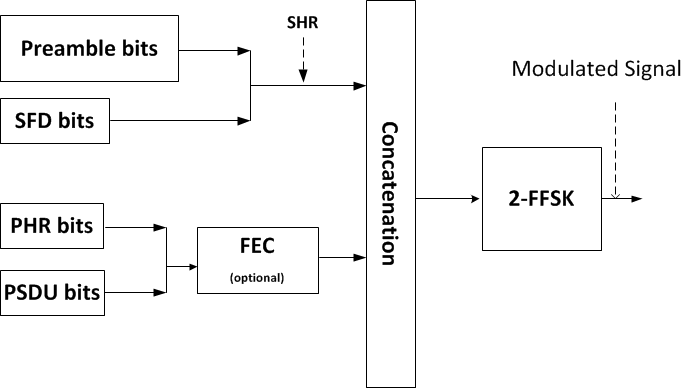 Slide 4
L. Li, Arthur Astrin
TX Block Description (GFSK)
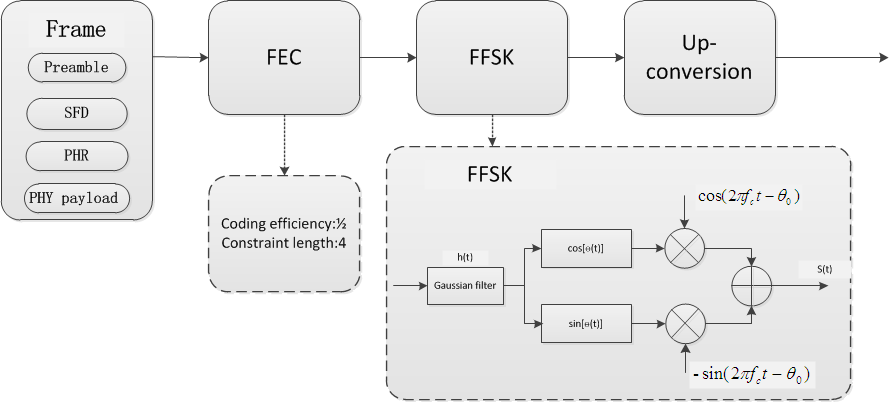 Slide 5
L. Li, Vinno; Ning Li, Zhongliang Deng, BUPT
Receiver Design
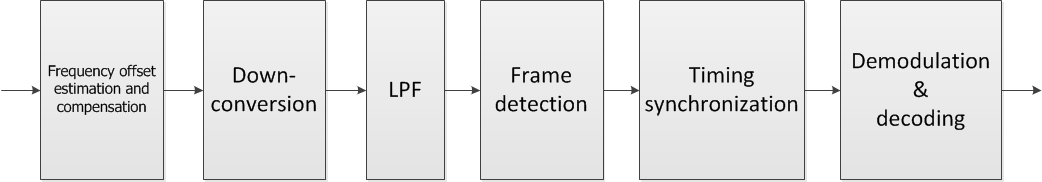 Slide 6
L. Li, Vinno; Ning Li, Zhongliang Deng, BUPT
Simulation in Gaussian Noise Environment
Common situation without FEC
modulation index=0.5
BT=1.0
data rate: 50kbps
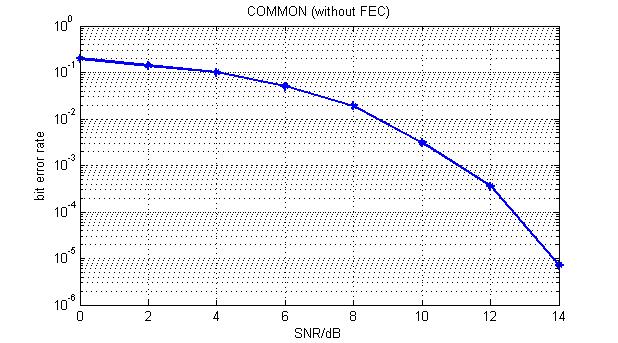 Slide 7
L. Li, Arthur Astrin
Simulation in Gaussian Noise Environment
Common situation with FEC
modulation index=0.5
BT=1.0
data rate: 50kbps
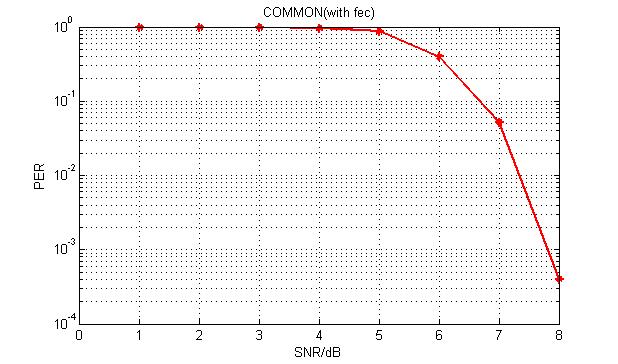 Slide 8
L. Li, Arthur Astrin